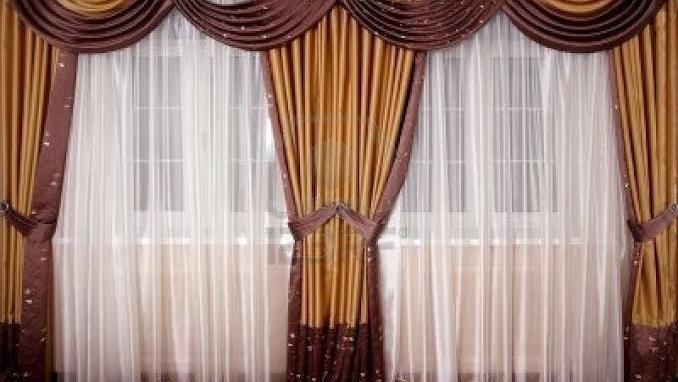 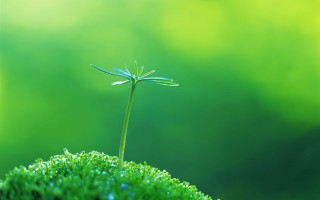 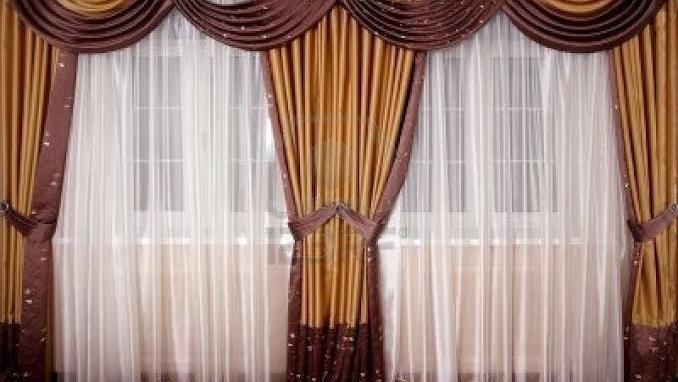 আজকের পাঠে সবাইকে
শুভেচ্ছা
পরিচিতি
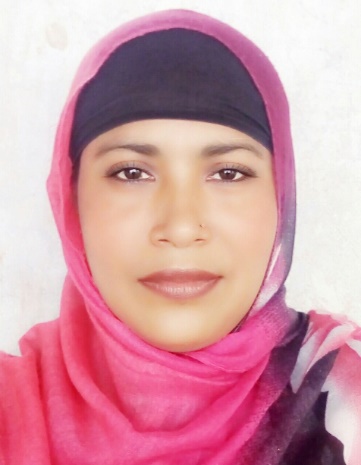 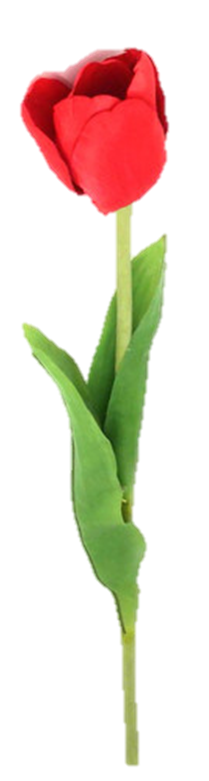 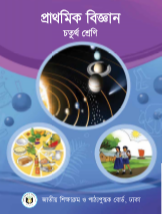 নার্গিস আক্তার 
সহকারি শিক্ষক
ফজু খলিফা কান্দি সরকারি প্রাঃ বিদ্যালয়।
শিবচর, মাদারিপুর।
 nargisat1981@gmail.com
বিষয়: প্রাথমিক বিজ্ঞান
শ্রেণি: চতুর্থ
অধ্যায়: ২ উদ্ভিদ ও প্রাণী
পাঠ- পরিবেশে উদ্ভিদ
সময়: ৪৫ মিনিট
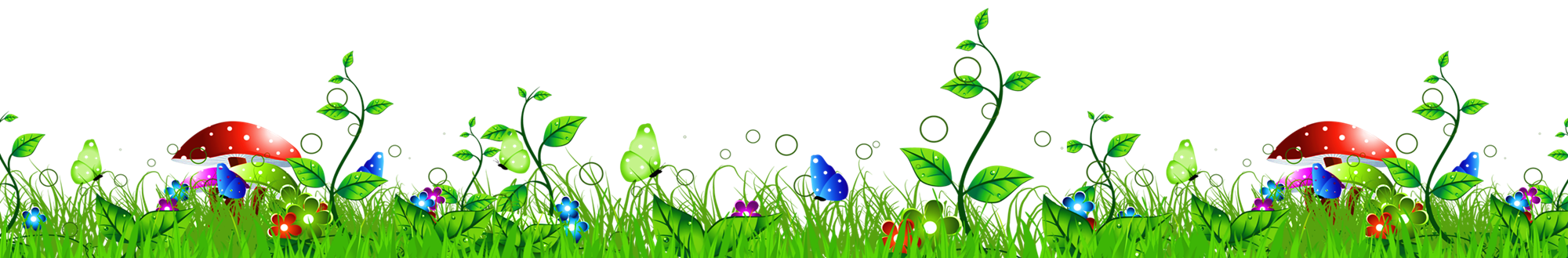 শিখনফল
এই পাঠ শেষে শিক্ষার্থীরা-
২.১.১  বিভিন্ন উদ্ভিদ বিভিন্ন পরিবেশে জন্মায় তা বর্ণনা করতে পারবে ।
২.১.৫  বিভিন্ন উদ্ভিদের বিভিন্ন পরিবেশ প্রয়োজন তা বলতে পারবে ।
২.১.৬ বিভিন্ন পরিবেশে যে সকল উদ্ভিদ জন্মে সেগুলো শনাক্ত করতে পারবে।
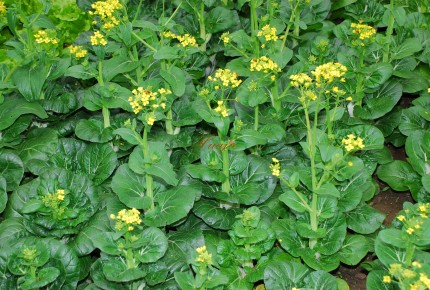 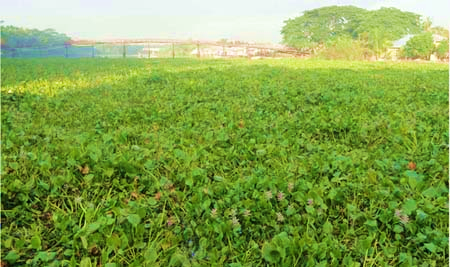 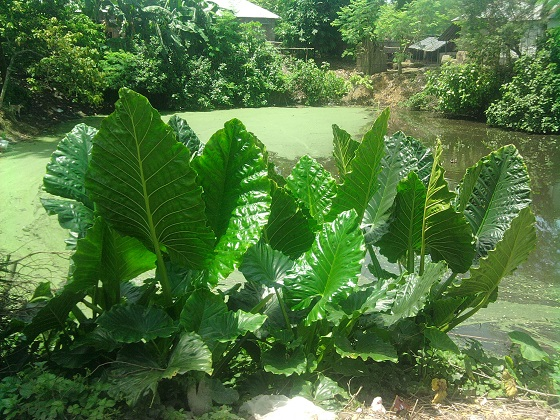 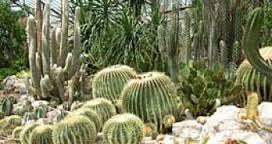 আমাদের নিকট পরিবেশে এমন অনেক ধরনের উদ্ভিদ আমরা দেখতে পাই
বিভিন্ন ধরনের উদ্ভিদ
ছবিতে কী দেখতে পাচ্ছ ?
আজ আমরা পড়ব
পরিবেশে উদ্ভিদ
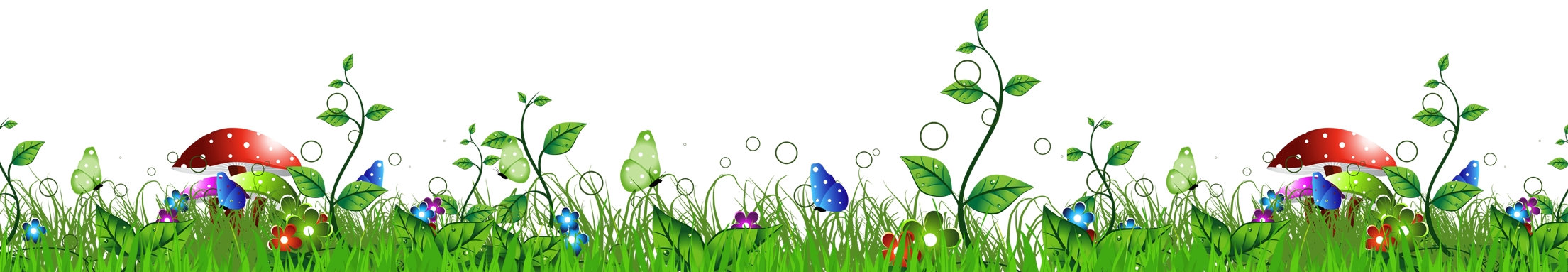 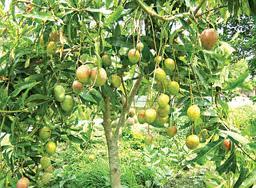 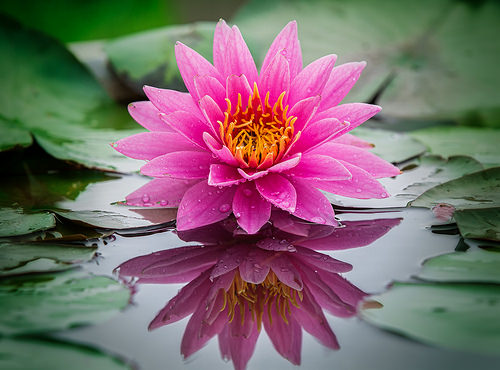 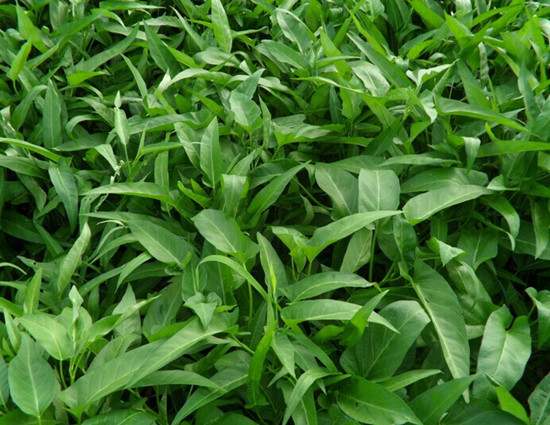 আমগাছ
কলমিশাক
শাপলা
উদ্ভিদ বিভিন্ন স্থানে জন্মে।
আবার কিছু উদ্ভিদ মাটি ও পানি উভয় পরিবেশেই জন্মে।
কিছু উদ্ভিদ মাটিতে কিছু উদ্ভিদ পানিতে জন্মে।
উদ্ভিদ যে স্থানে জন্মে সেটাই উদ্ভিদের আবাসস্থল।
ছবিগুলো দেখ
আবাসস্থল কী?
একক কাজ
১। উদ্ভিদের আবাসস্থল কী?
উত্তরঃ উদ্ভিদ যে স্থানে জন্মে সেটাই উদ্ভিদের আবাসস্থল।
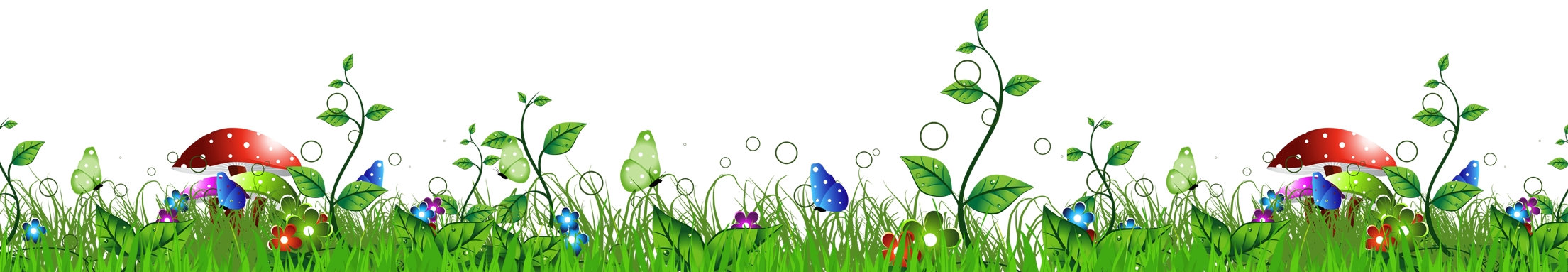 উদ্ভিদের আবাসস্থল
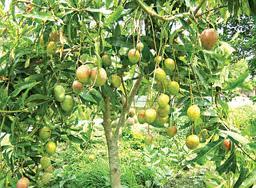 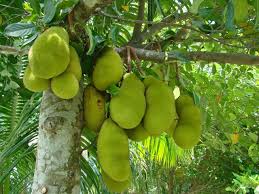 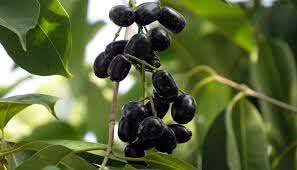 এই উদ্ভিদ প্রখর সূর্যের আলোযুক্ত স্থানে জন্মে
এই উদ্ভিদগুলো কেমন জায়গায় জন্মে ?
উদ্ভিদের আবাসস্থল
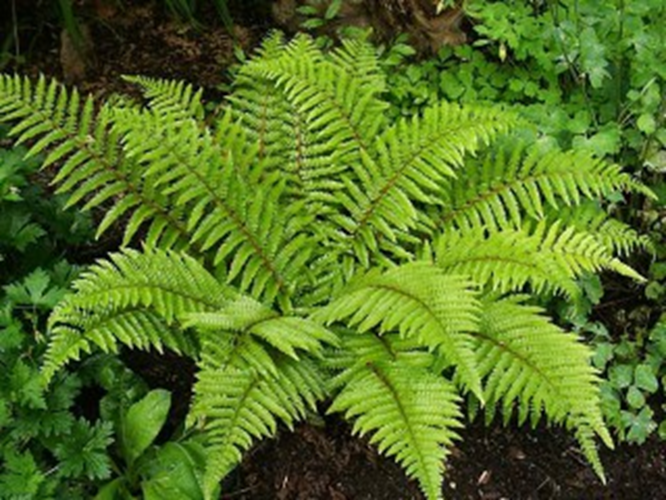 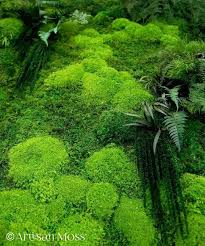 ফার্ণ
মস
এই জাতীয় উদ্ভিদ কোথায় জন্মে ?
মস ও ফার্ণ জাতীয় উদ্ভিদ ছায়াযুক্ত , স্যাঁতস্যাঁতে শীতল স্থানে জন্মে।
জোড়ায় কাজ
নিচের চিত্রে দেখানো পরিবেশের উদ্ভিদের ২টি বৈশিষ্ট্য লিখ ।
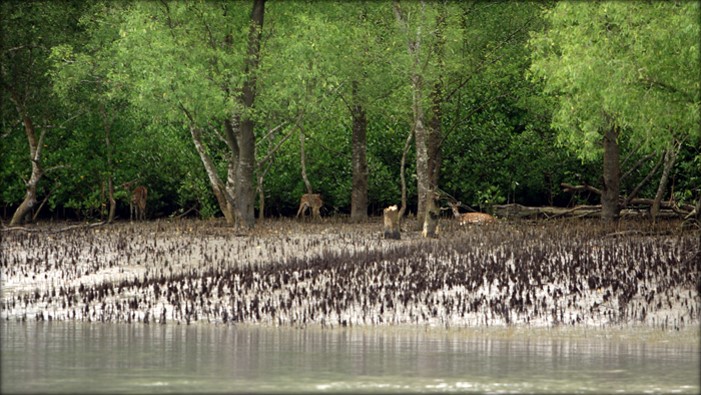 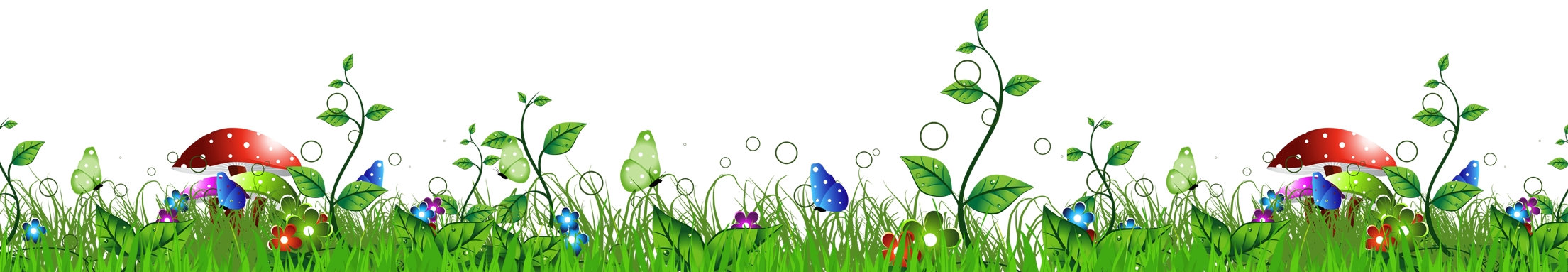 উদ্ভিদের আবাসস্থল
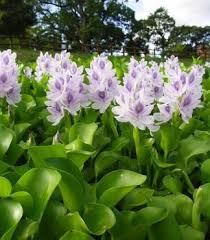 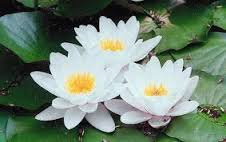 আবার কোনো কোনো উদ্ভিদ পানিতে জন্মে। যেমন-কচুরিপানা ও শাপলা ।
উদ্ভিদের আবাসস্থল
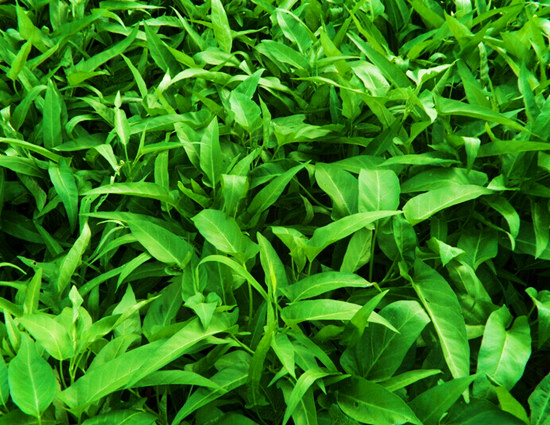 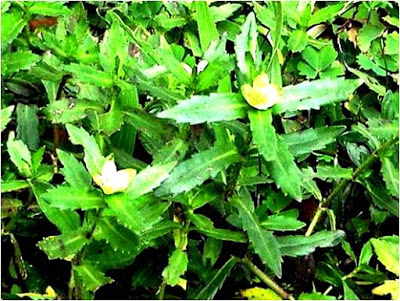 কলমি
হেলেঞ্চা
কলমি , হেলেঞ্চা ইত্যাদি উদ্ভিদ মাটি এবং পানি উভয় পরিবেশেই জন্মাতে পারে।
এই জাতীয় উদ্ভিদ কোথায় জন্মে ?
দলগত কাজ
তোমার খাতায় নিচের ছকের মতো একটি ছক তৈরি করে ছকটি পূরণ কর।
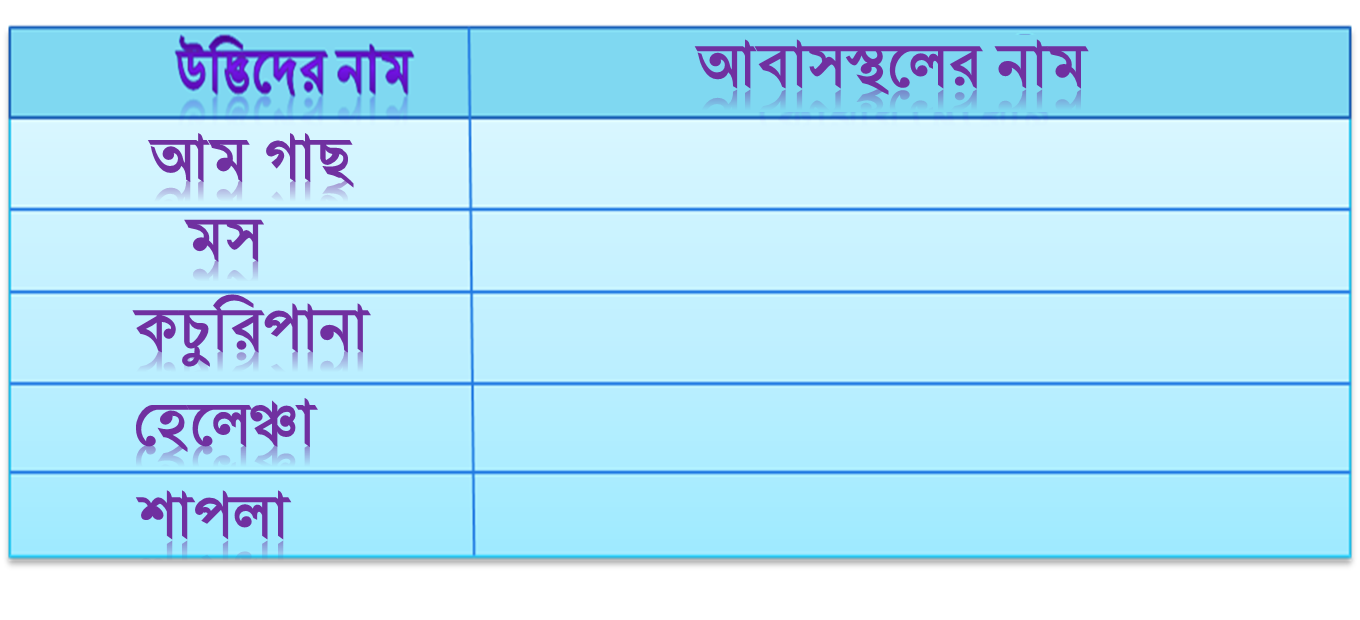 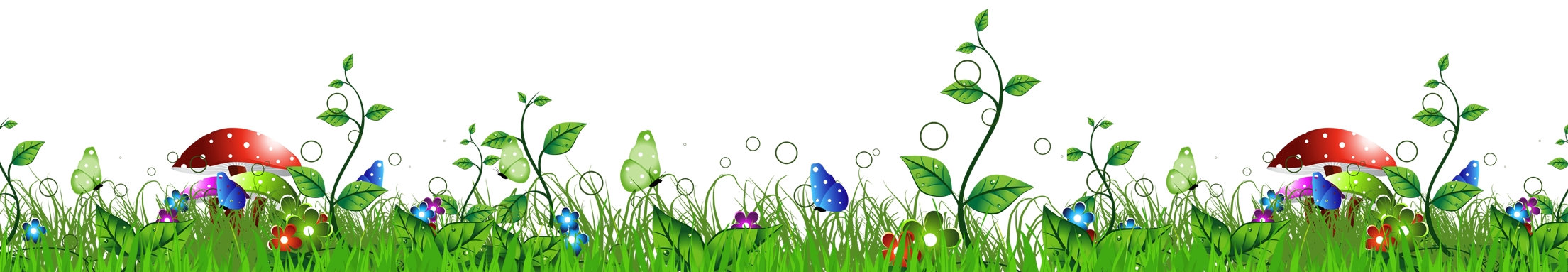 উদ্ভিদের আবাসস্থল
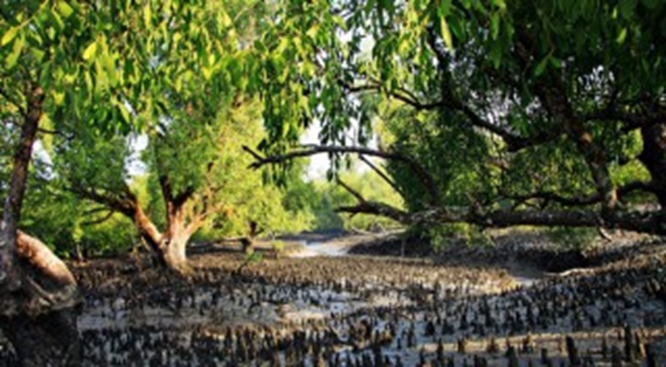 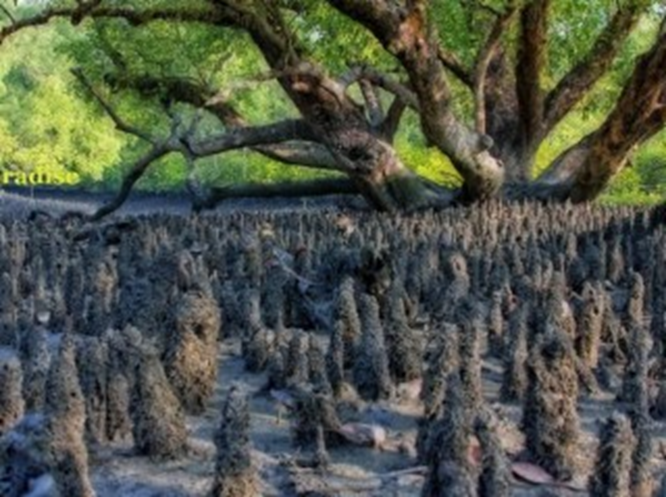 শ্বাসমূল
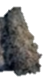 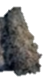 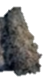 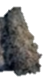 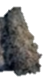 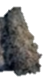 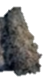 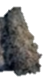 এই পরিবেশে যে সকল উদ্ভিদ জন্মে তা অন্যান্য অঞ্চল থেকে ভিন্ন।
শ্বাস গ্রহণের জন্য এসকল উদ্ভিদের শ্বাসমূল রয়েছে।
এগুলো লবণাক্ত মাটিতে জন্মে।
ছবিগুলো দেখ
এই উদ্ভিদগুলো তোমাদের পরিচিত উদ্ভিদ না।
সুন্দরবন হলো এমন একটি লবণাক্ত মাটির পরিবেশ।
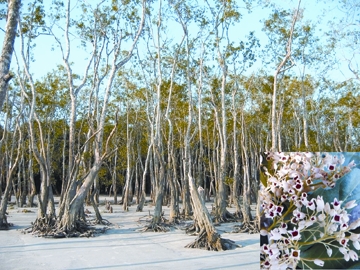 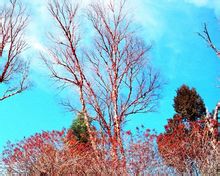 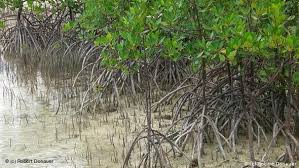 সুন্দরী
গরান
কেওড়া
সুন্দরী, গরান, কেওড়া লবণাক্ত অঞ্চলের উদ্ভিদ
উদ্ভিদের আবাসস্থল
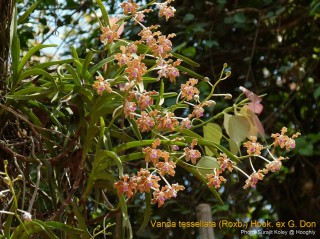 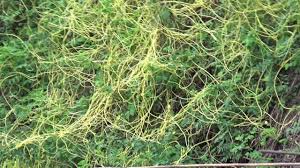 স্বর্ণলতা,
রাস্না
কোনো কোনো উদ্ভিদ আবার বড় উদ্ভিদের উপর জন্মে। যেমন- স্বর্ণলতা, রাস্না
দলগত কাজ
প্রশ্ন: উদ্ভিদ কোথায় কোথায় জন্মে ?
উদ্ভিদ কোথায় জন্মে ?
কাজ:
তোমার খাতায় নিচের ছকের মতো একটি ছক তৈরি কর এবং নিচের ছবিগুলো পর্যবেক্ষণ করে ছকটি পূরণ কর।।
কী করতে হবে :
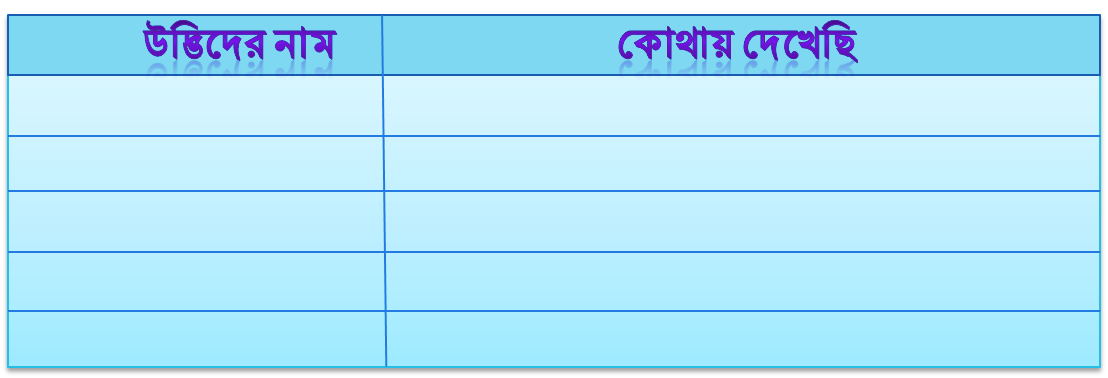 3. কাজটি নিয়ে সহপাঠীদের সাথে আলোচনা কর।
বইয়ের সাথে সংযোগ স্থাপন
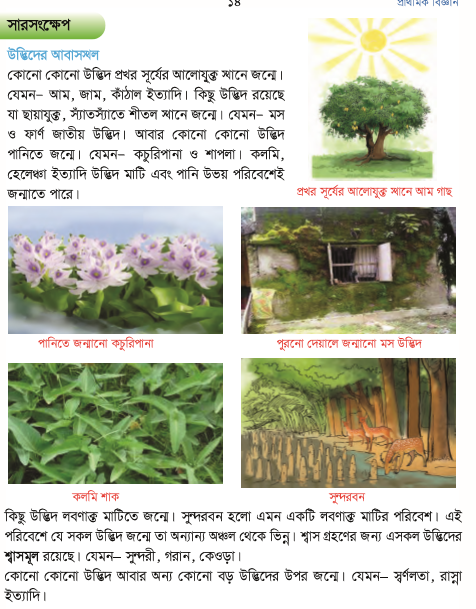 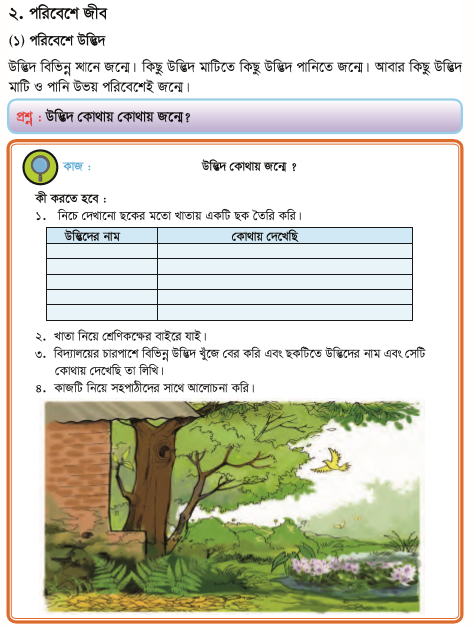 মূল্যায়ন
আবাসস্থল বলতে কী বোঝায় ?
উদ্ভিদের আবাসস্থল কী কী ?
শ্বাসমূলযুক্ত উদ্ভিদ কী ধরনের পরিবেশে জন্মায় ? এ জাতীয় উদ্ভিদের তিনটি নাম লিখ।
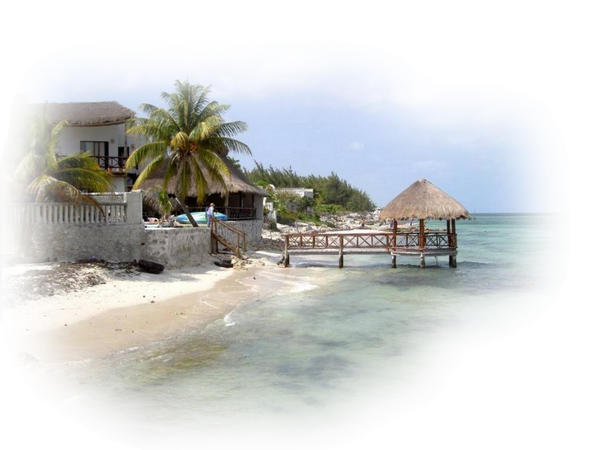 বাড়ির কাজ
তোমার নিকট পরিবেশ থেকে  ৪টি ভিন্ন আবাসস্থলের
     উদ্ভিদের বৈশিষ্ট্য লিখে আনবে।
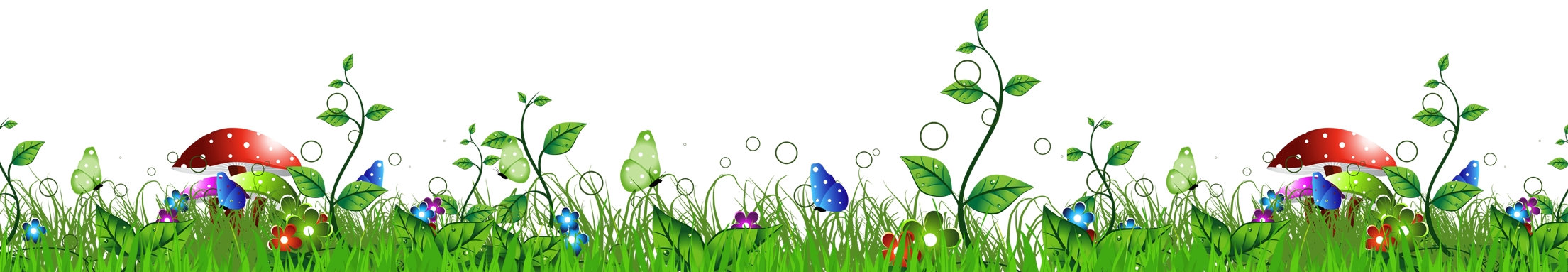 ধন্যবাদ
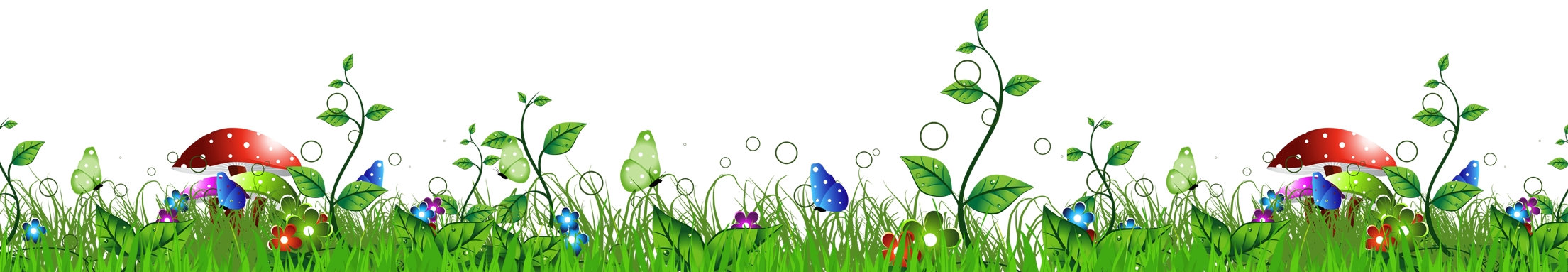